Project Title
Project Team
Student 1, Student 2, Student 3, Student 4
Supervised by Faculty member
Agenda
1
Milestone 4
Details of Implementation
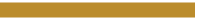 2
Overall Outcomes/Achievements
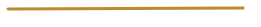 3
Remarks on Overall Project Outcome
4
Conclusions and Future Work
[Speaker Notes: This is milestone 2’s agenda. Modify if needed.]
Project Recap
Start by revising the context of the problem and project (Remove this line for the presentation).
Details of Implementation
Explain details of the implemented modules and how they confirm to the design proposed in milestone 2 (Remove this line for the presentation).
Overall Outcomes/Achievements
List the outcomes of the project. Include charts or tables if you have any. (Remove this line for the presentation).
Remarks on Overall Project Outcome
Explain the results of the, comment over the results and list conclusions (Remove this line for the presentation).
Conclusions
Write conclusive remarks (Remove this line for the presentation).
Future Work
Write recommendations for future work (Remove this line for the presentation).
Reference
Include a list of references including links to images any videos if any is used. (Remove this line for the presentation).
Questions and Answers
Possible Charts and Figures
You may include these charts or figures in your presentation if they are helpful in explaining concepts and tools. Remove the slides that do not serve your project.
Chart 1
Chart 2
Chart 3